KHỞI ĐỘNG
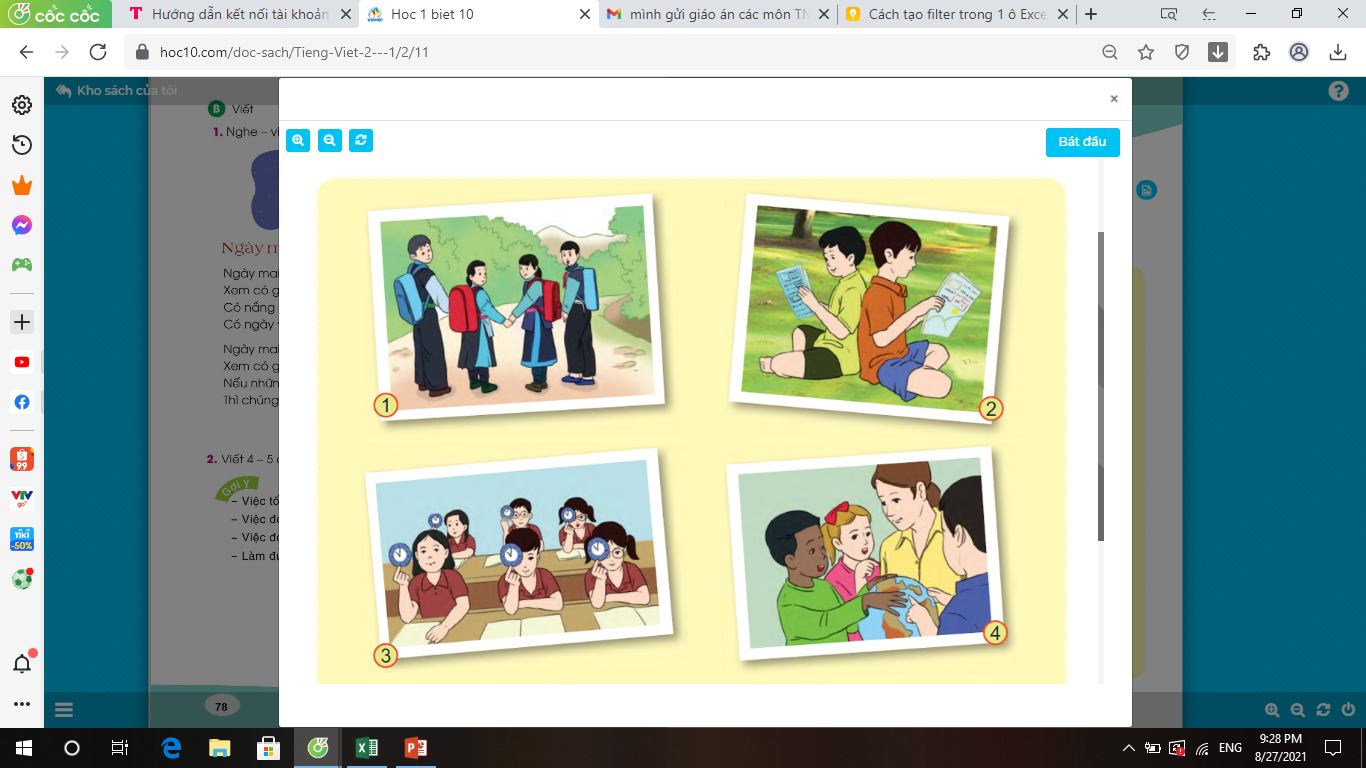 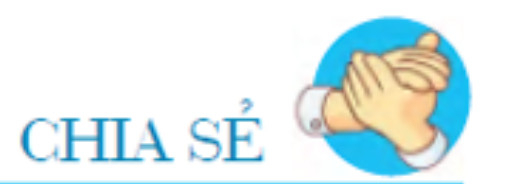 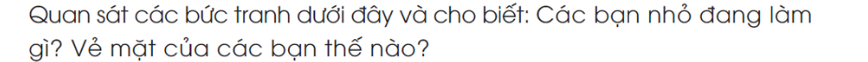 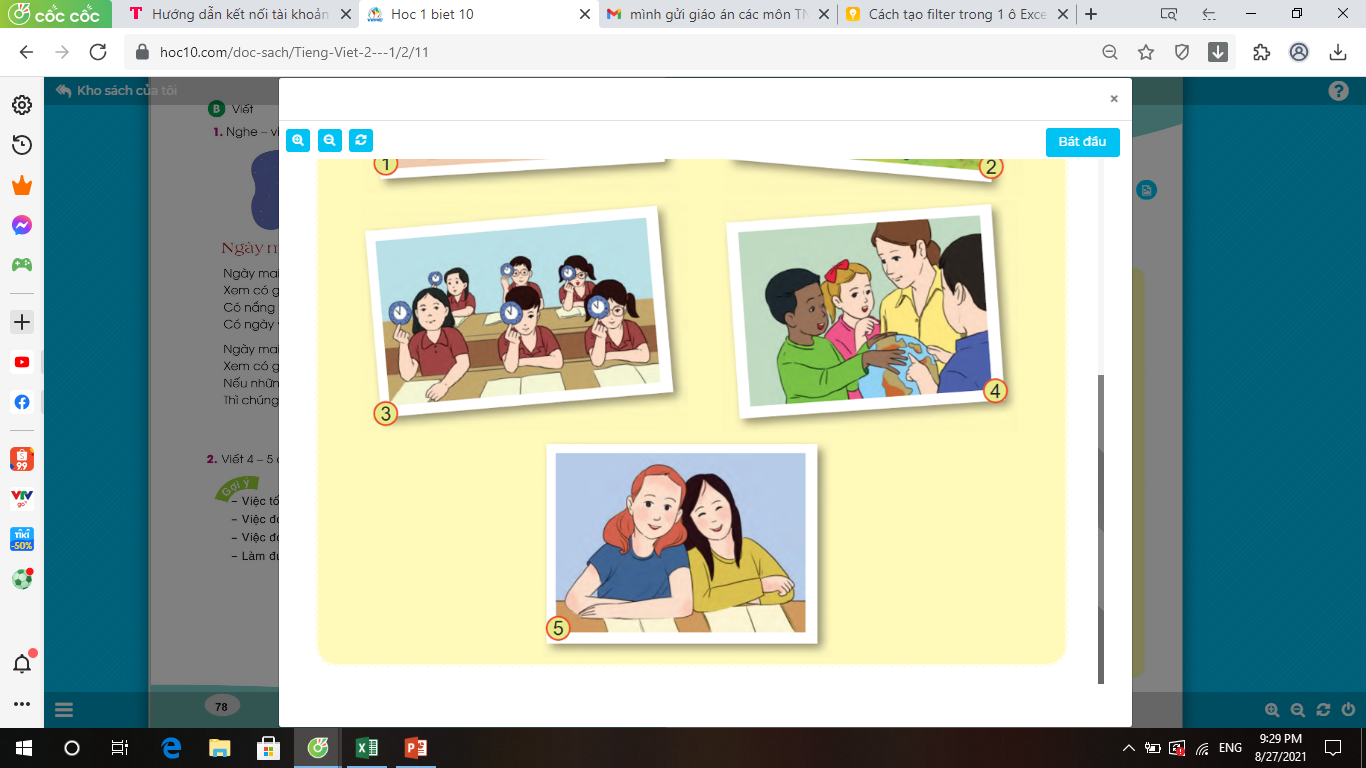 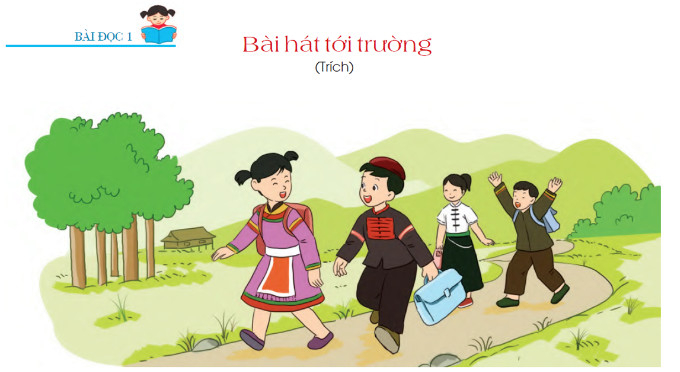 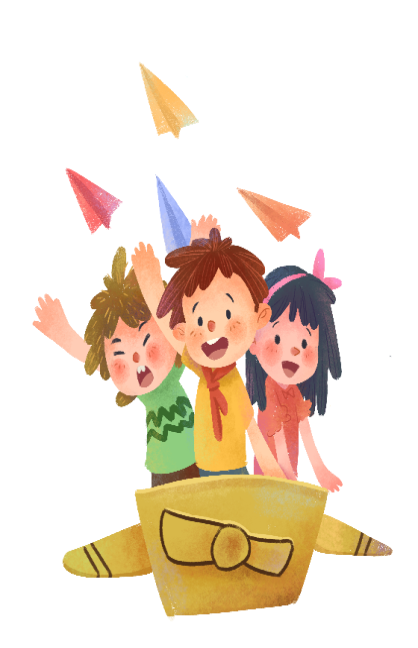 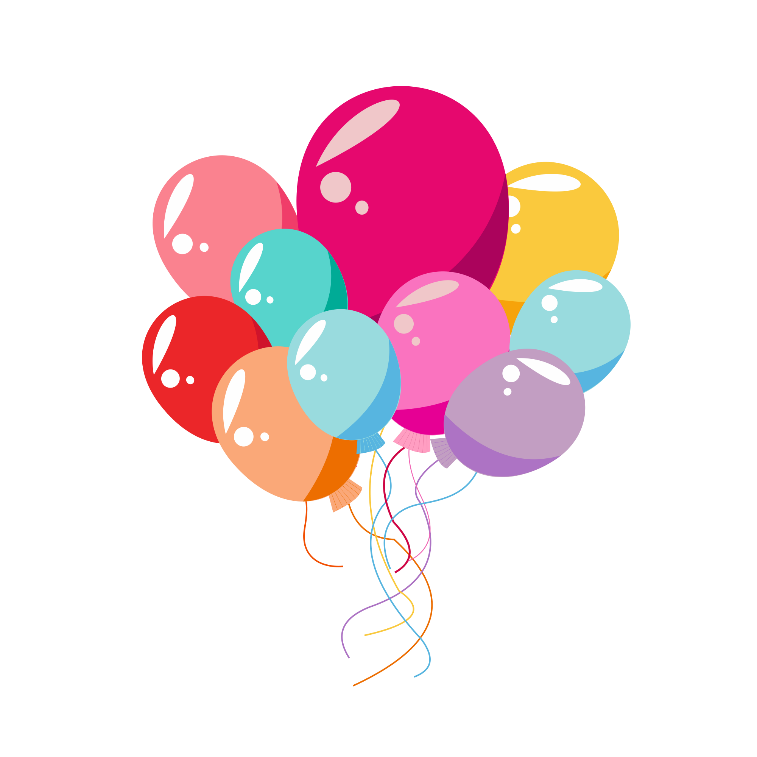 ĐỌC
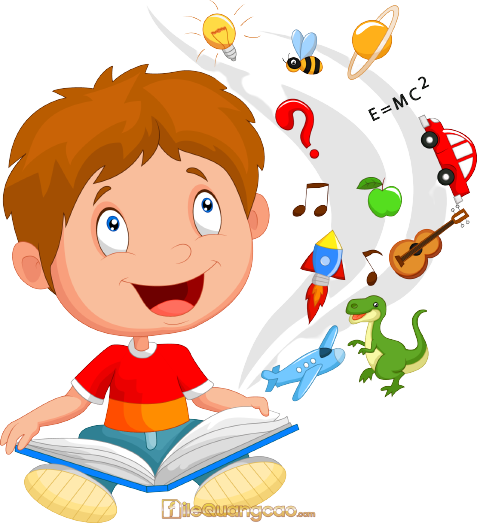 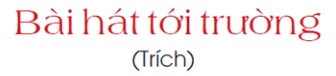 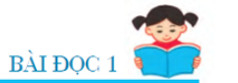 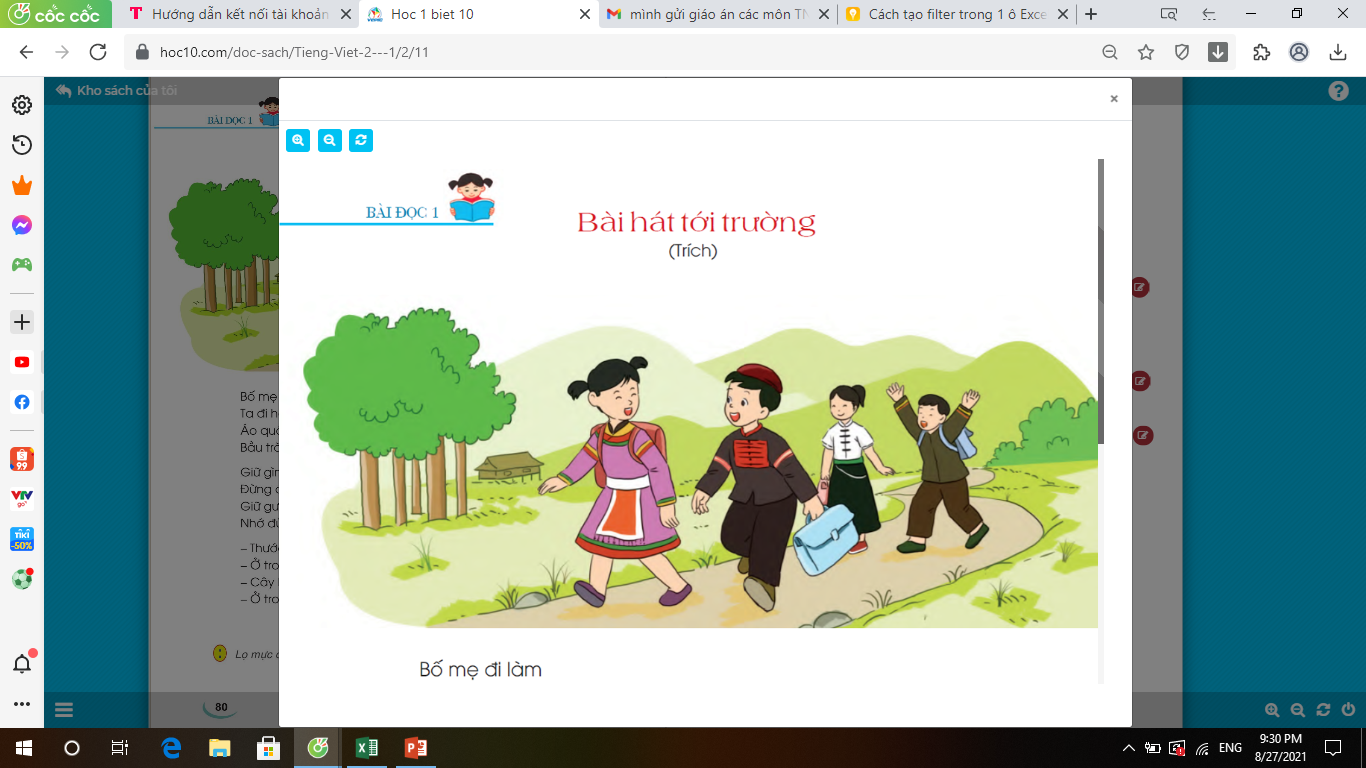 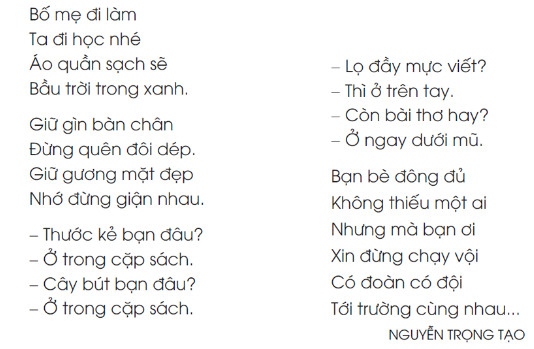 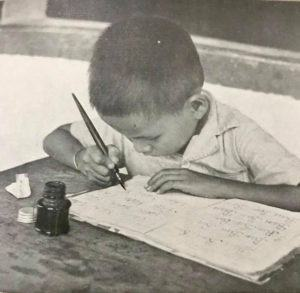 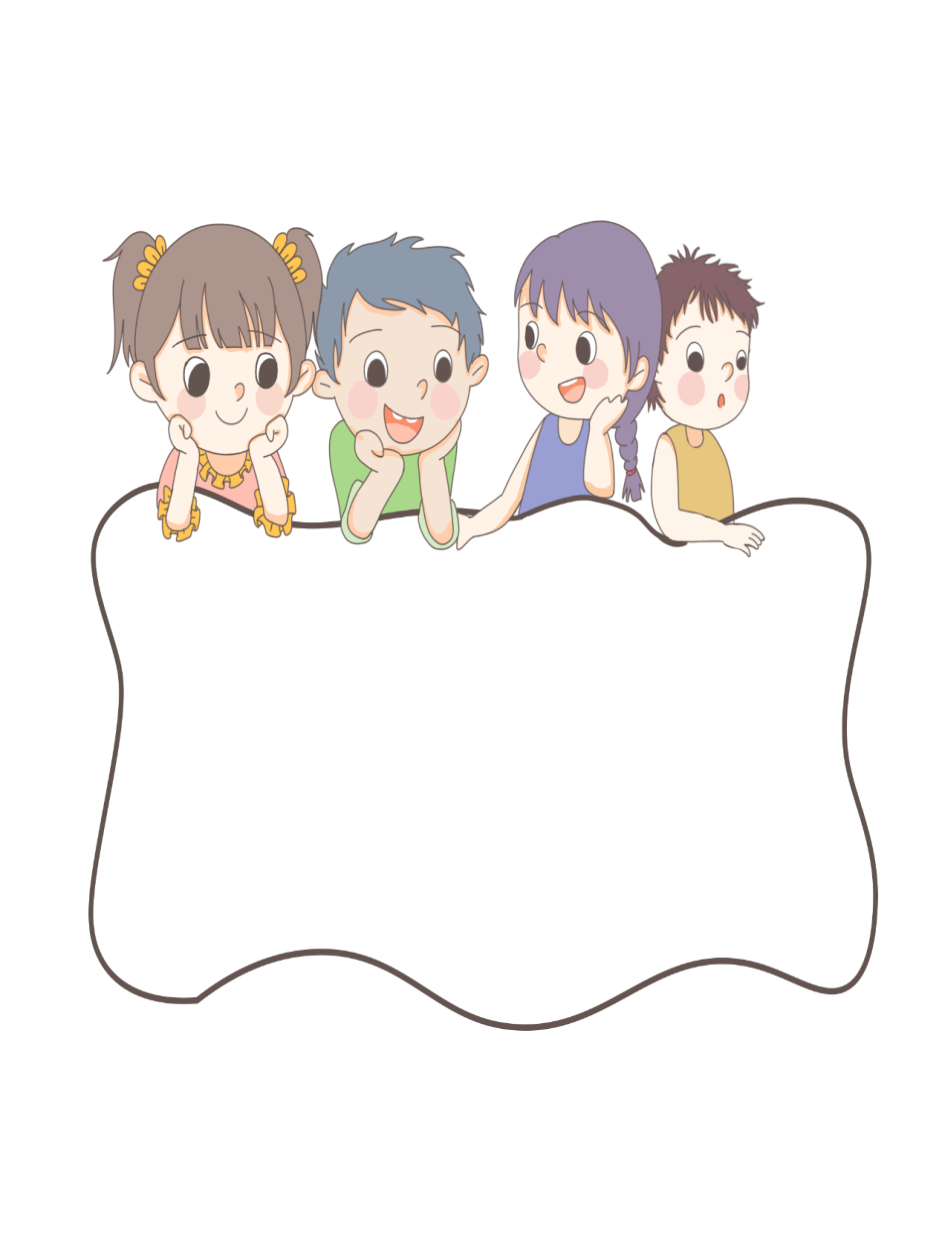 TIẾT 2
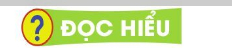 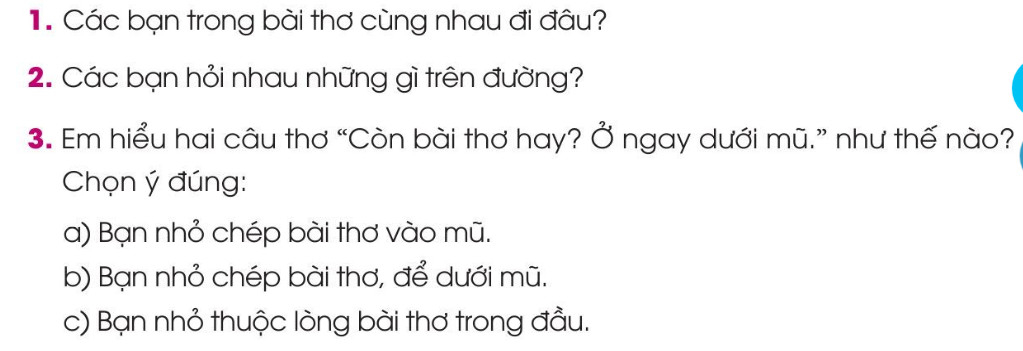 1.Các bạn trong bài thơ cùng nhau đi đâu?
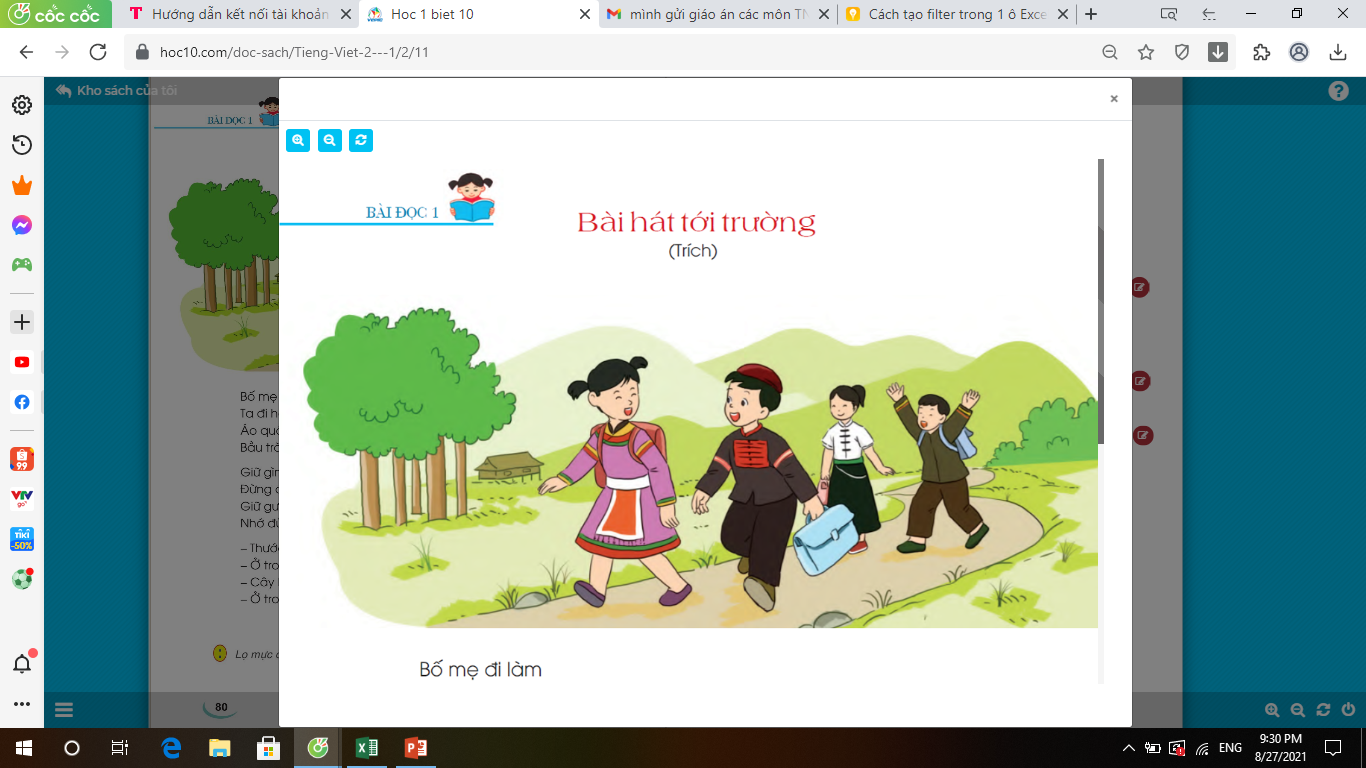 Các bạn trong bài thơ cùng nhau đi học
2.Các bạn nhỏ hỏi nhau những gì trên đường?
Các bạn hỏi nhau trên đường: 
		Thước kẻ bạn đâu? 
		Cây bút bạn đâu? 
		Lọ đầy mực viết chưa? 
		Có đem không? 
		Bài thơ hay để ở đâu?
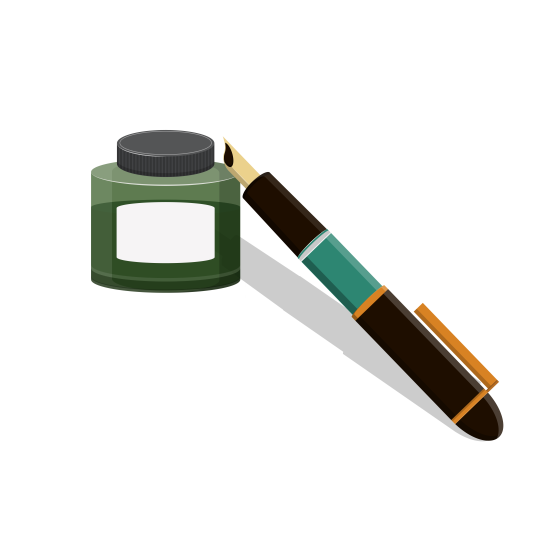 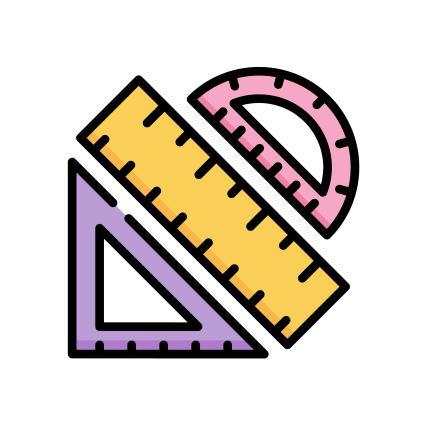 3. Em hiểu hai câu thơ “Còn bài thơ hay? Ở ngay dưới mũ.” như thế nào? Chọn ý đúng:
Luyện tập
1. Các từ in đậm trong mỗi câu dưới đây miêu tả đặc điểm của sự vật nào?
Áo quần sạch sẽ.



b) Bầu trời trong xanh.
Từ in đậm sạch sẽ miêu tả đặc điểm của áo quần.
Từ in đậm trong xanh miêu tả đặc điểm của bầu trời.
2. Các từ miêu tả đặc điểm nói trên trả lời cho câu hỏi nào?
sạch sẽ ; trong xanh
Thế nào?
Làm gì?
Là gì?
Các từ miêu tả đặc điểm ở bài tập 1 trả lời cho câu hỏi Thế nào?
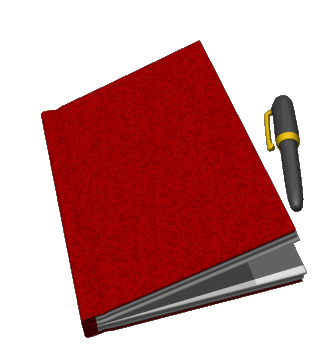